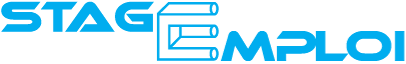 Application Web de gestion de recherche et suivi de stage collégial
Application Web de gestion de recherche et suivi de stage collégial
Conception et développement : Nicolas Chourot
Enseignante et coordinatrice des stages : Warda Moussadak
Département d’informatique
Collège Lionel-Groulx
Intervenants
Collège
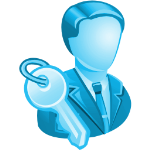 Coordonnateurs des stages
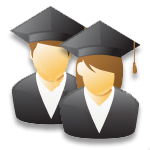 Étudiants / stagiaires
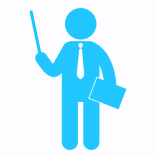 Superviseurs / enseignant
Entreprises
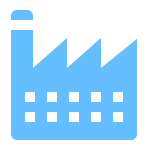 Entreprises / ressources humaines / PDG
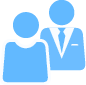 Moniteurs / employés d’entreprise
Avant
Recherche de stage :
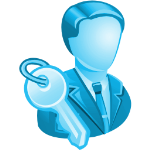 Lenteur / Lourdeur / Redondance des communications
Suivis difficiles
Erreurs potentielles
Aucun registre d’entreprises
Aucune trace des stages obtenus
Aucun bilan des recherches
Informations désordonnées
Beaucoup de paperasses!!!
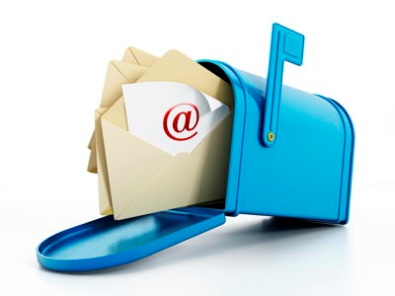 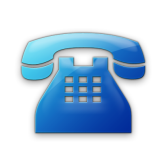 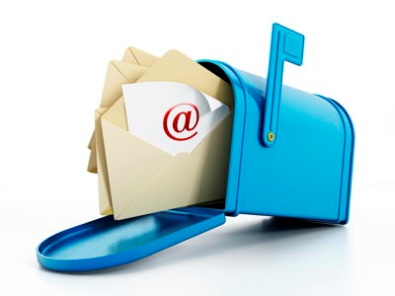 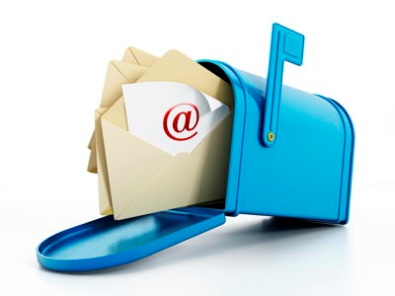 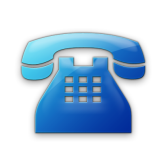 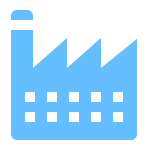 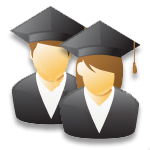 Maintenant
Centralisation/intégrité des données!!!
Autentifications sécurisées
Autonomie des usagers
Contrat électronique
Suivi des recherches de stage
Suivi des stagiaires
Alertes par courriel
Évaluations en ligne
Etc.
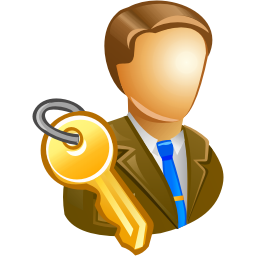 Webmestre
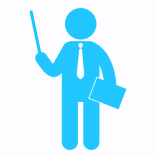 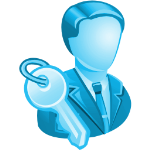 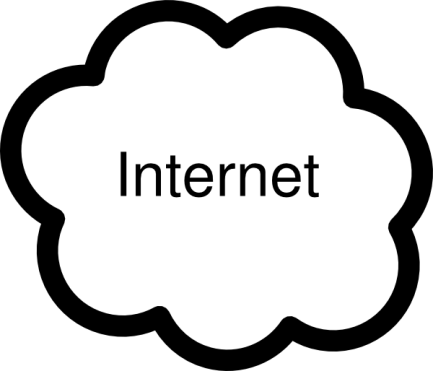 Superviseurs
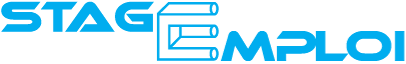 Coordonnateurs
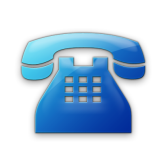 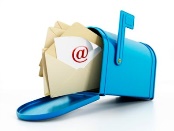 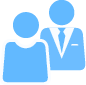 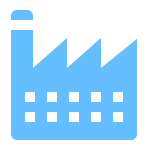 Moniteurs
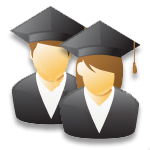 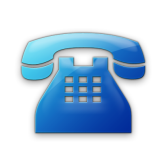 Entreprises
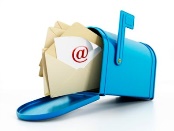 Stagiaires
Inscriptions
Auto inscription
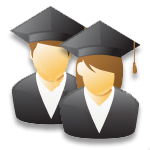 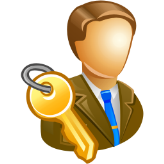 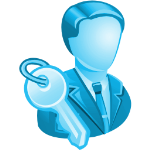 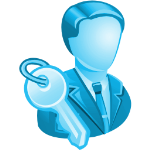 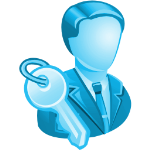 Auto inscription
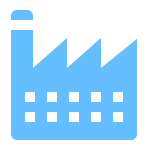 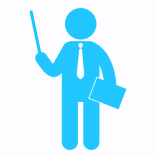 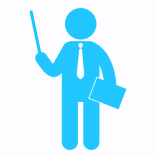 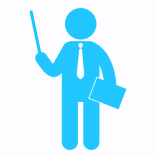 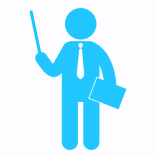 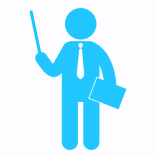 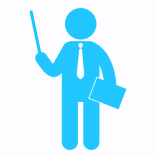 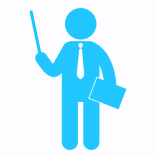 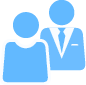 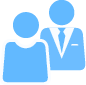 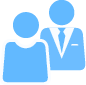 Protocole - stage
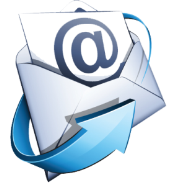 Création d’offre de stage
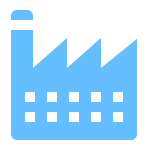 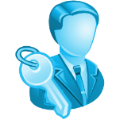 Coordonnateur de la discipline visée
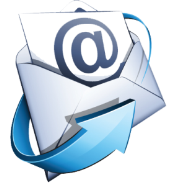 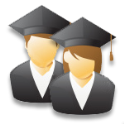 Publication de l’offre de stage
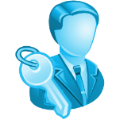 Étudiants en recherche de stage de la discipline visée
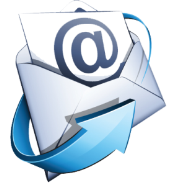 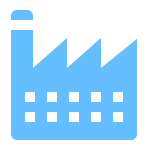 Soumission de candidature
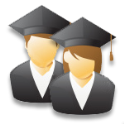 CV, relevé de note, lettre de présentation
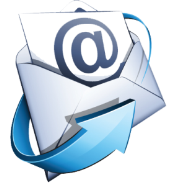 Invitation de candidat
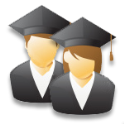 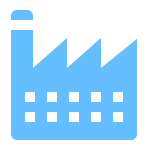 candidat
Le candidat devra avoir été reçu en entrevue
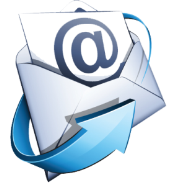 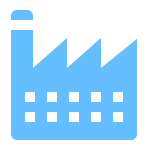 Invitation acceptée
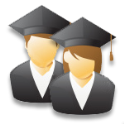 candidat
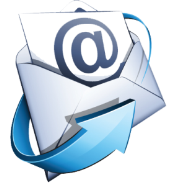 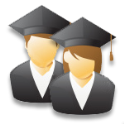 Stage comblé
Étudiants en recherche de stage de la discipline visée
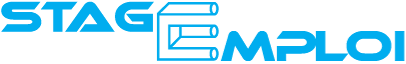 Contrat électronique entre l’entreprise, l’étudiant, et le collège
Auto-inscription
Étape 1
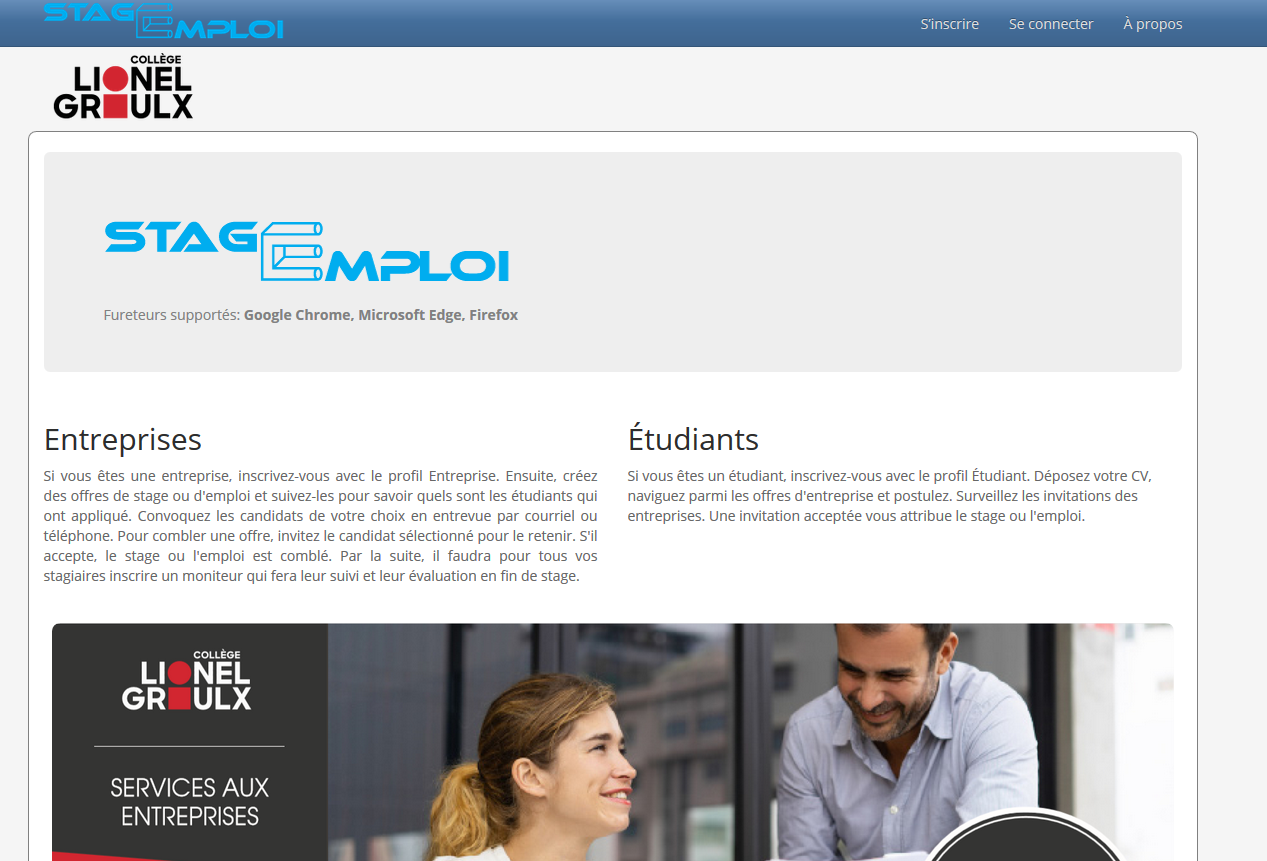 Étape 2
S’inscrire
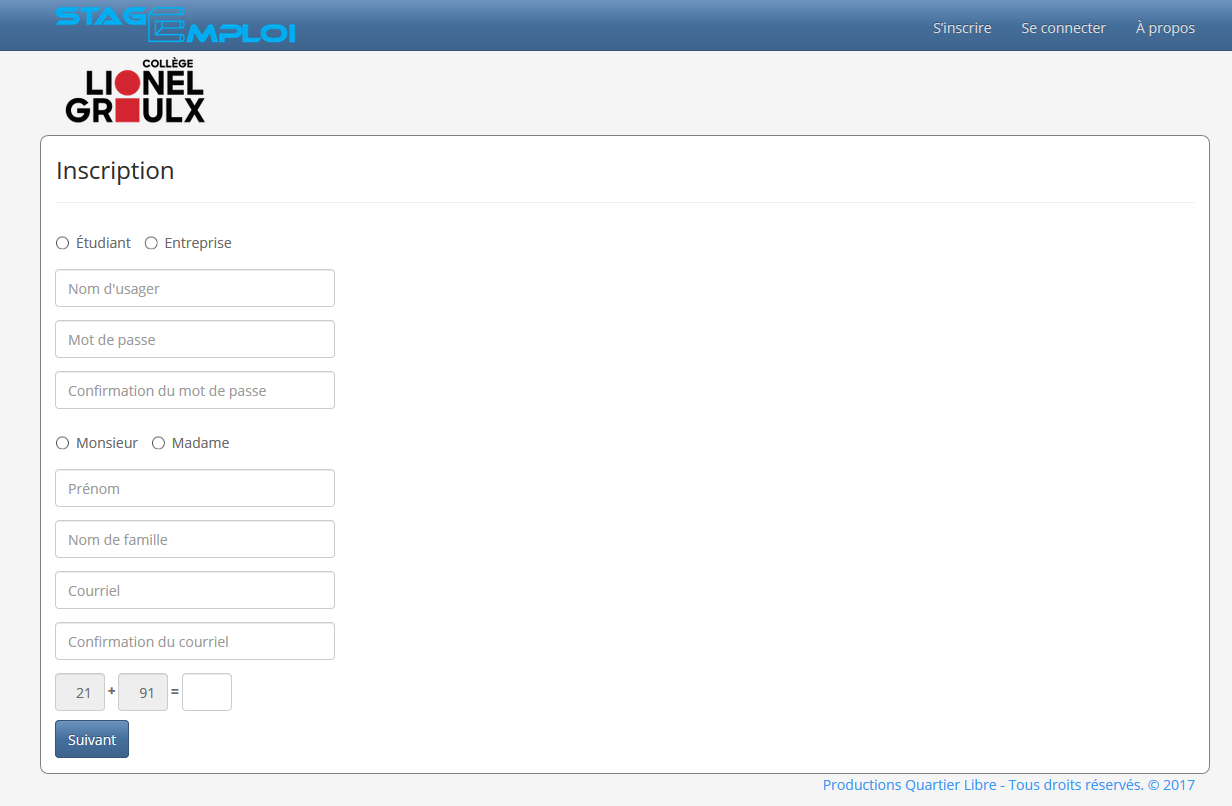 Saisir une adresse courriel professionnel
(ex: nom.prenom@gmail.com ou votre courriel du collège)
Une fois complété, vous recevrez un courriel de confirmation d’inscription et vous serez en mesure de vous connecter au site avec le nom d’utilisateur et mot de passe choisi.
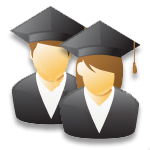 Étudiant/stagiaire
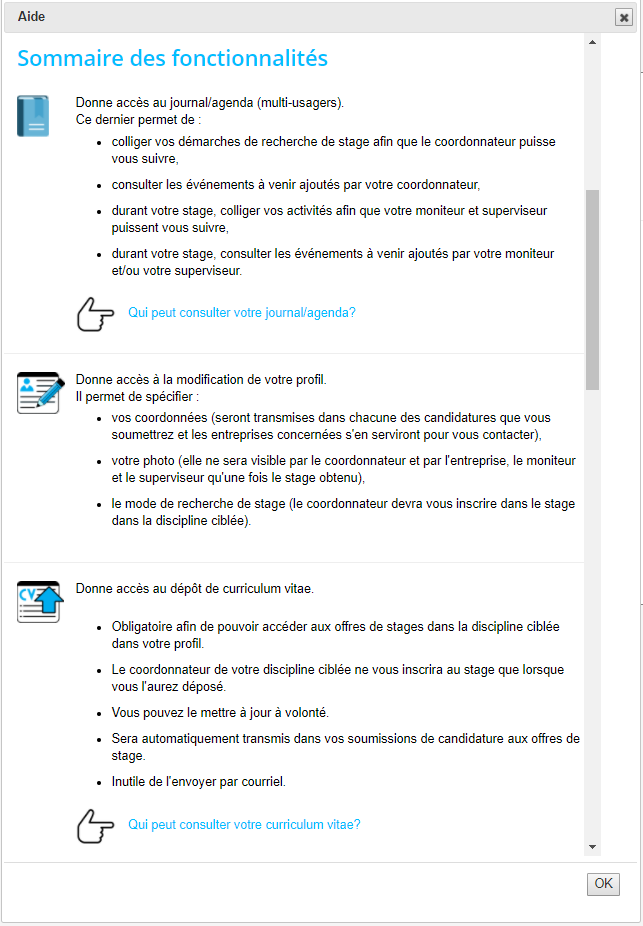 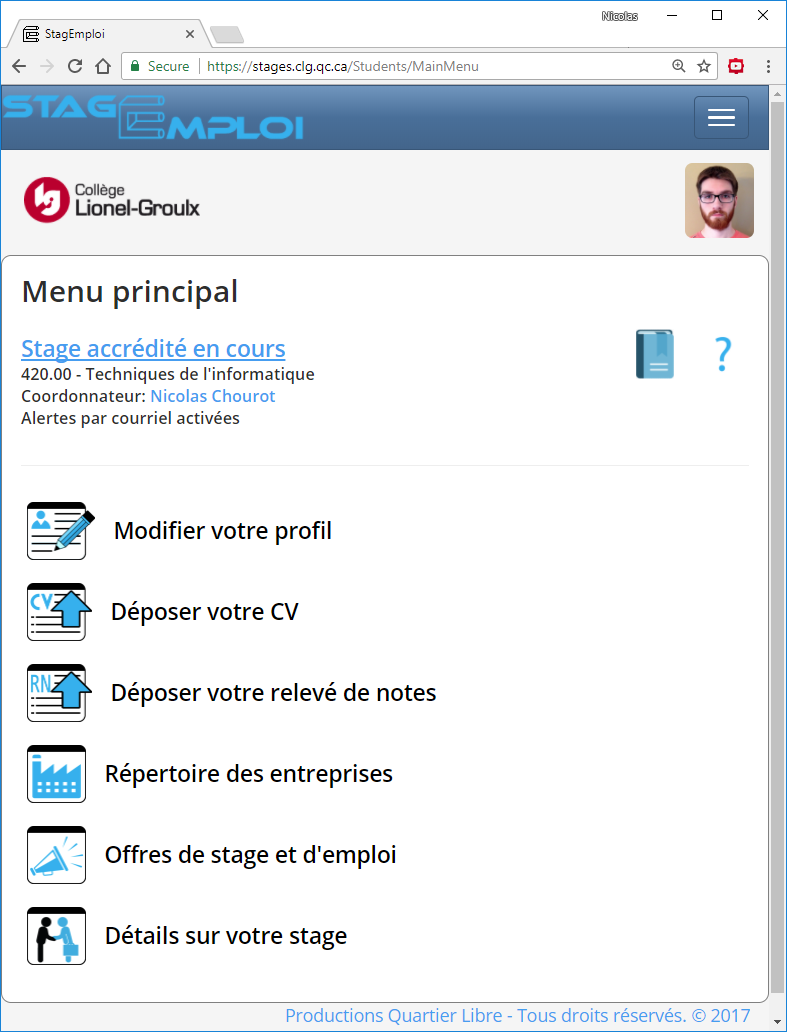 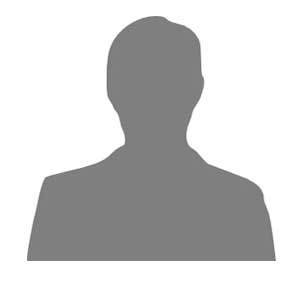 Important! Vous serez inscrit au stage par le coordonnateur après avoir rempli les conditions suivantes:
Avoir un compte “Étudiant” sur le site StagEmploi.
Fournir une photo de vous de style passeport.
Fournir un curriculum vitae conforme aux normes (voir l’atelier sur CV).
Avoir choisi le bon type de stage et votre discipline dans votre profil.


Notes : 
Le dépôt du relevé de notes n’est pas obligatoire, mais fortement recommandé.  Vous pourrez choisir ensuite, pour chacune de vos soumission de candidature, de l’inclure ou pas.
Vous pouvez inclure une lettre de présentation personnalisée à chacune de vos soumissions de candidature.
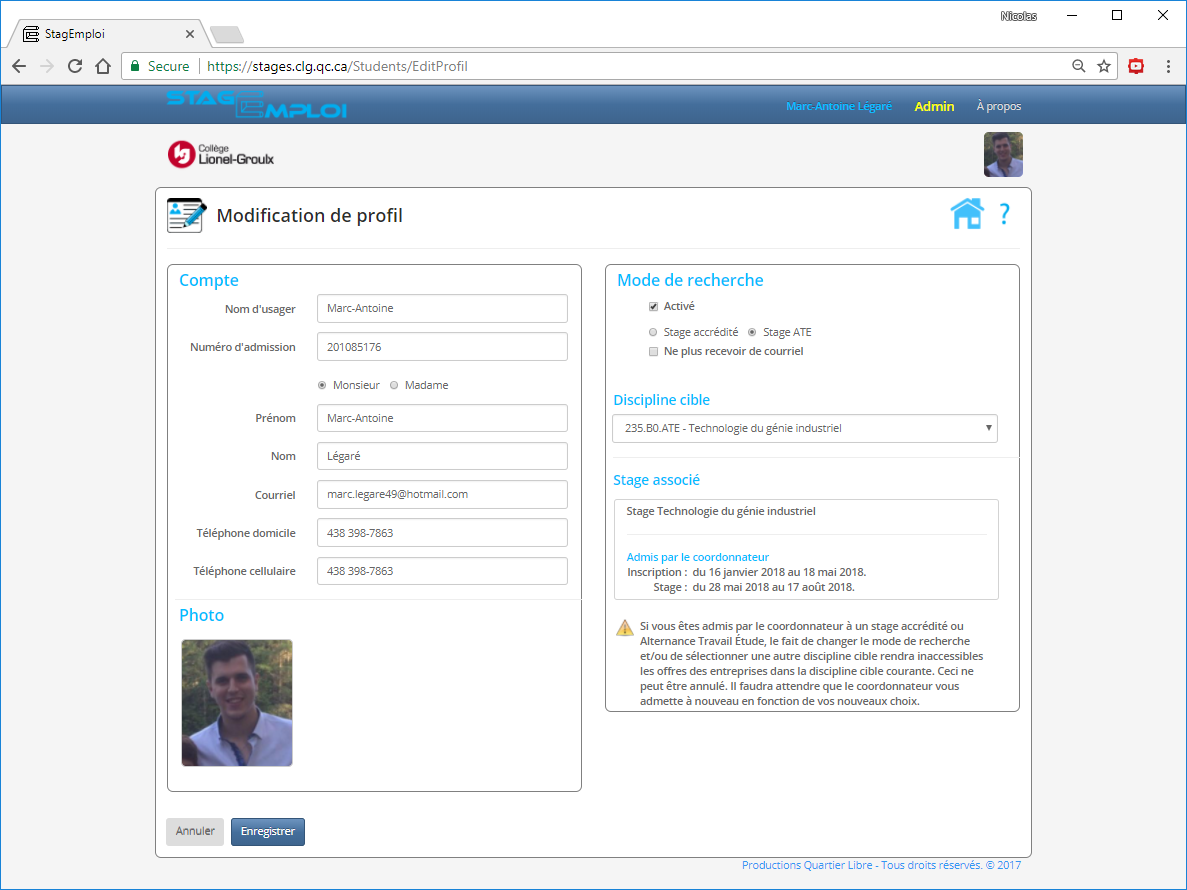 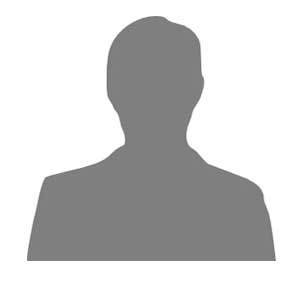 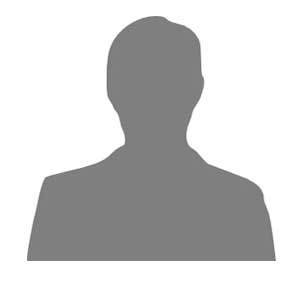 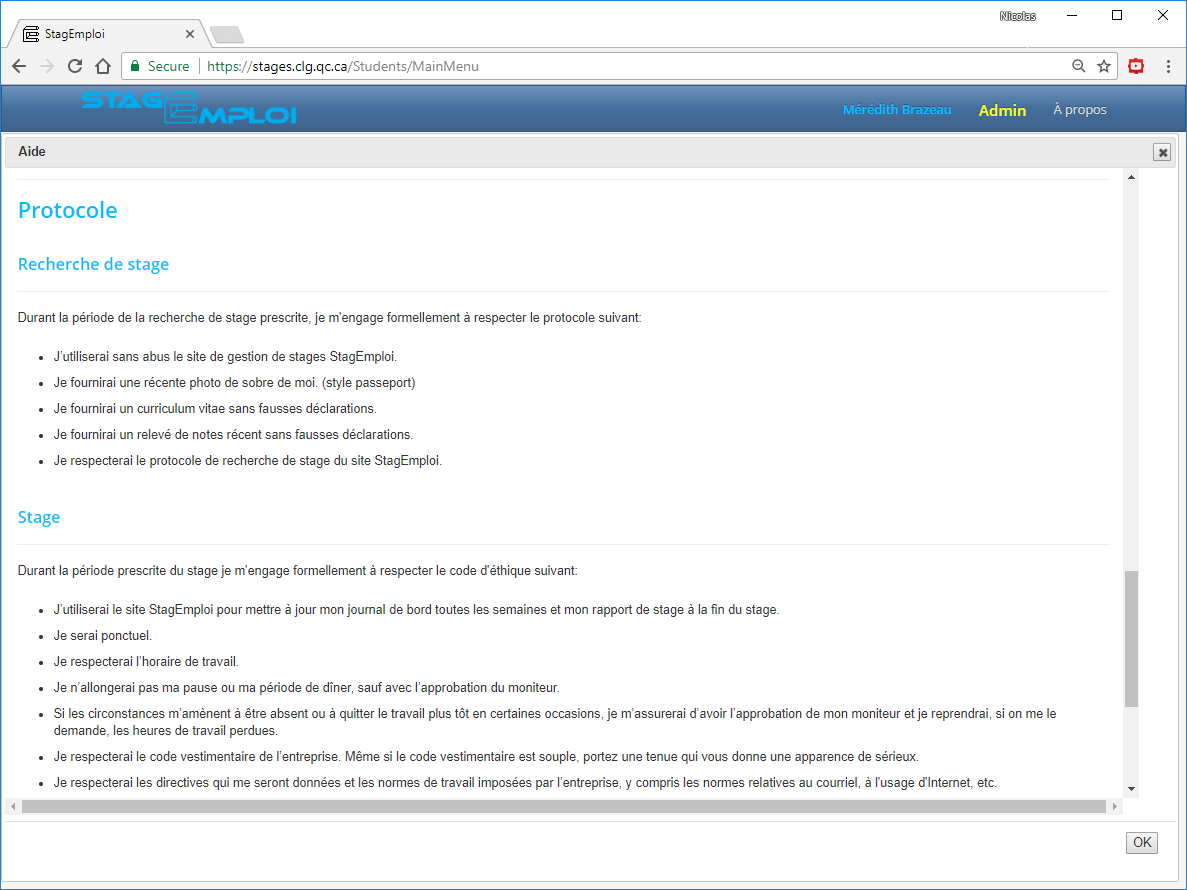 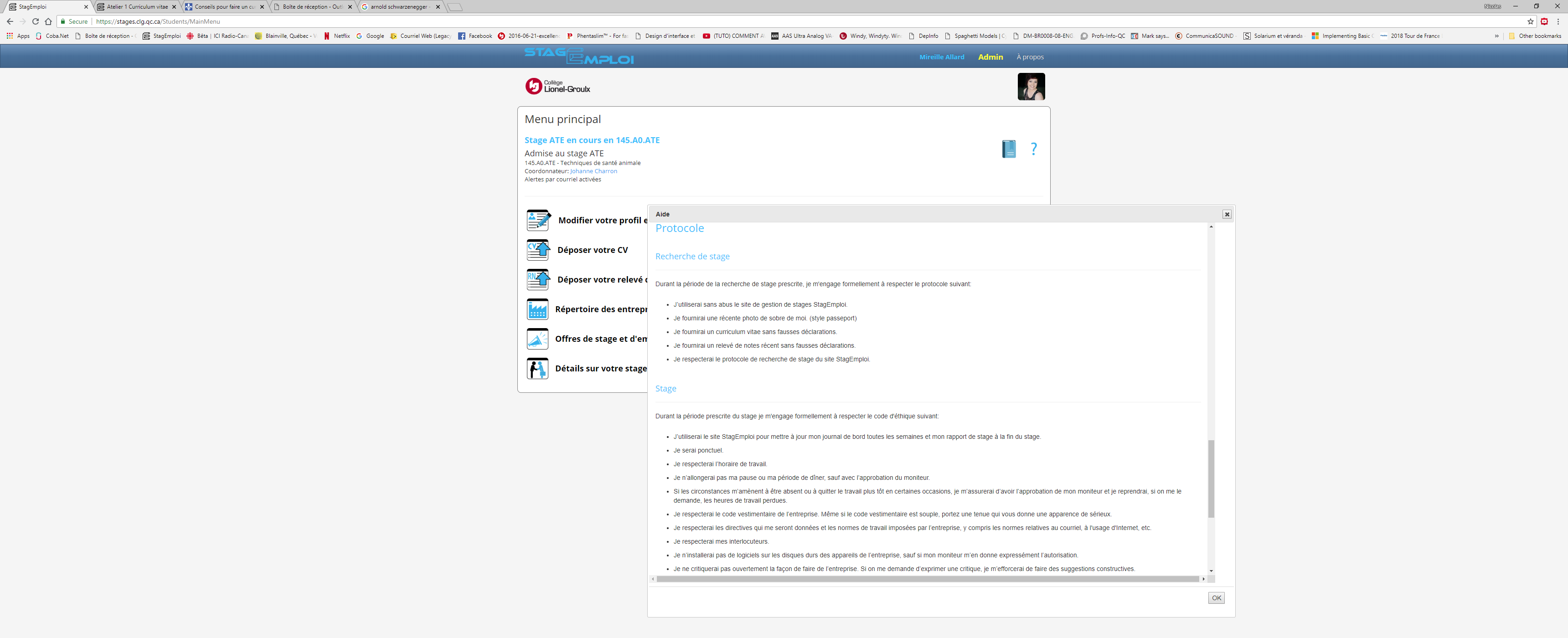 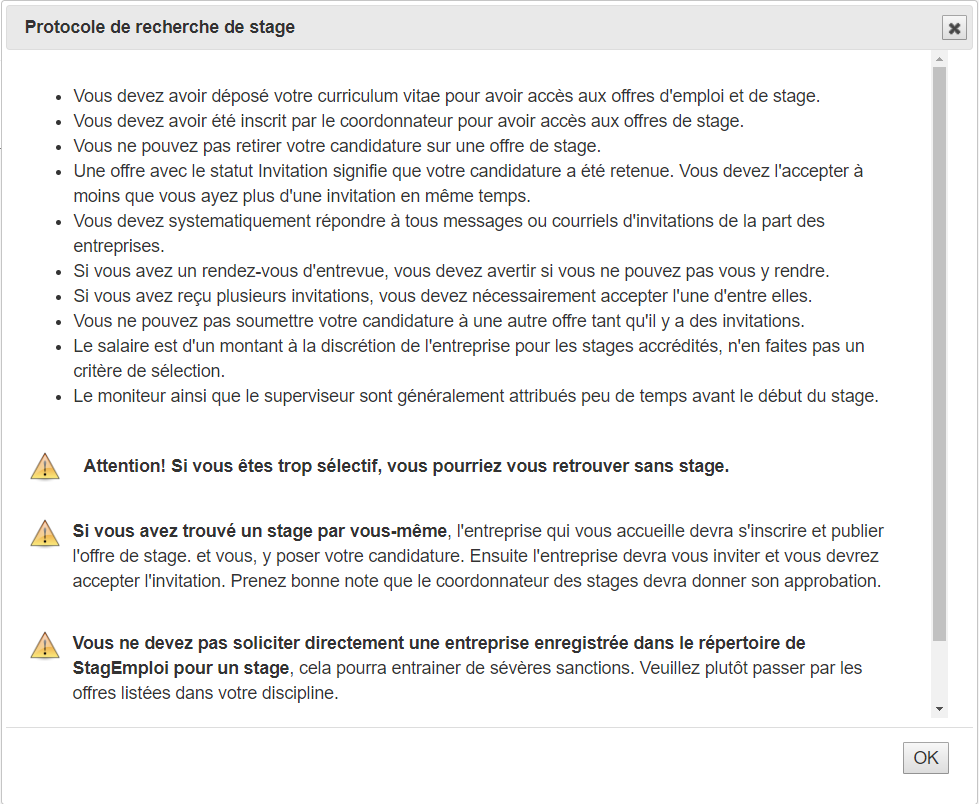 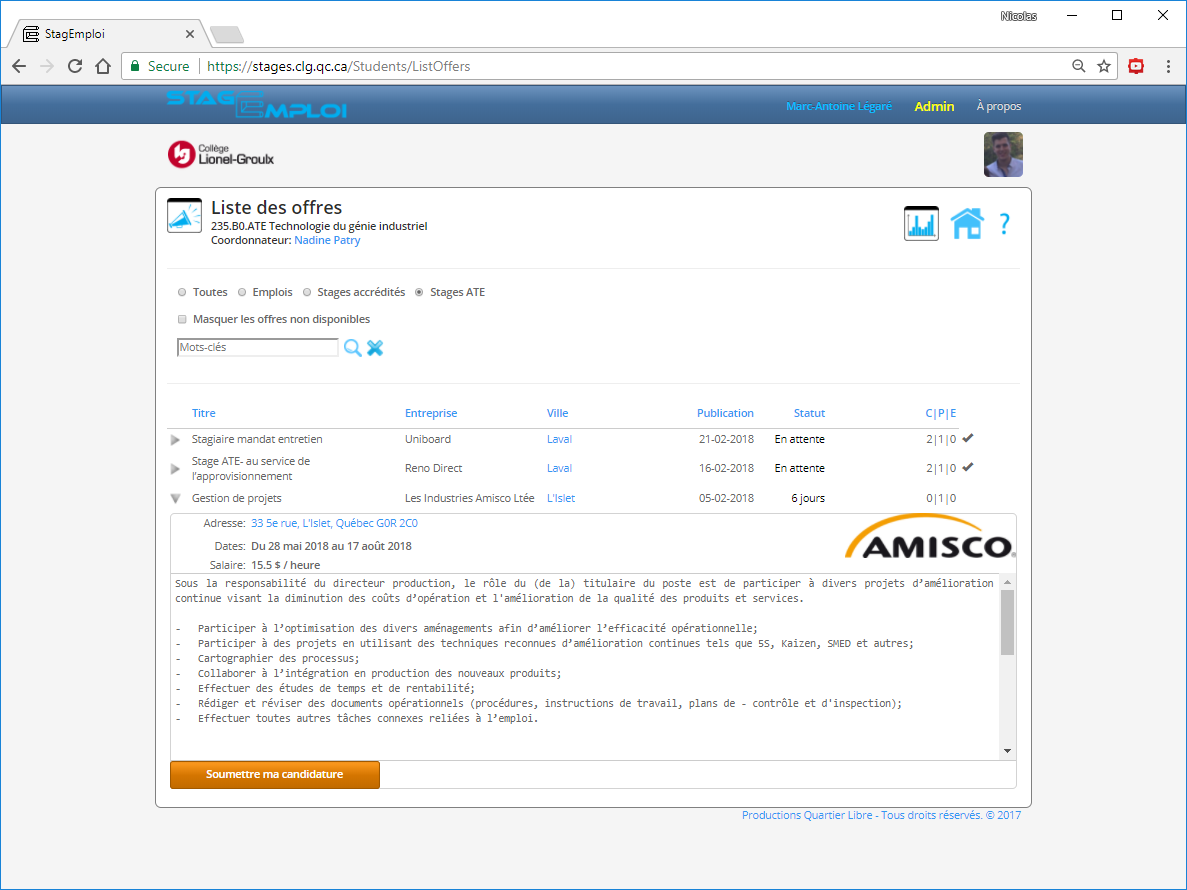 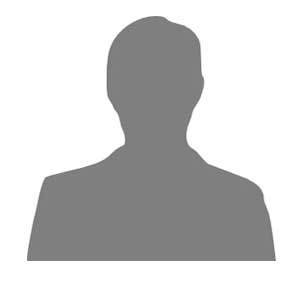 Nombre de Candidats/Postes/Engagés
Voir les détails de l’offre du stage
Candidature soumise
Appliquer sur l’offre de stage
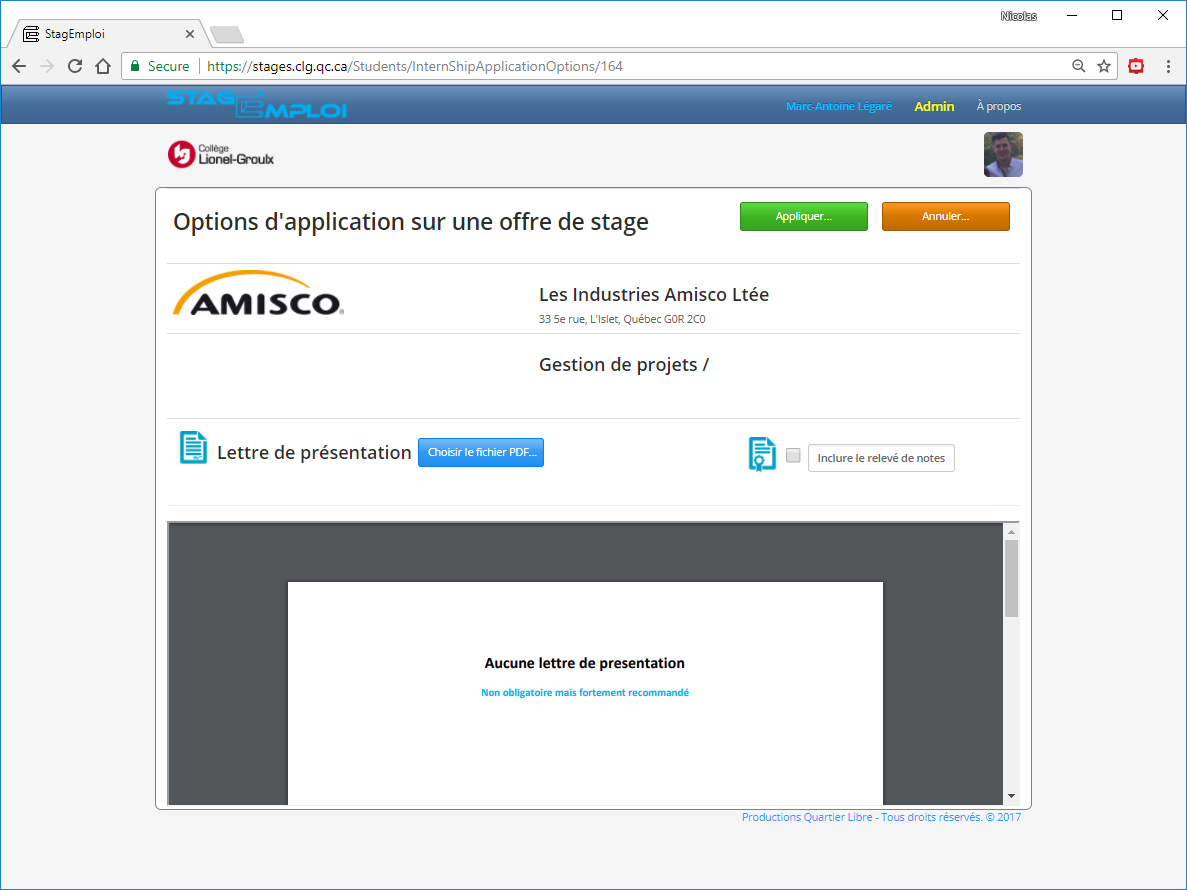 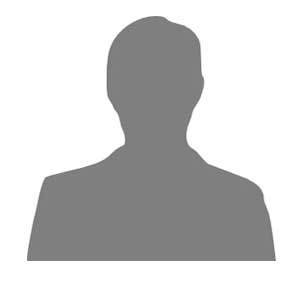 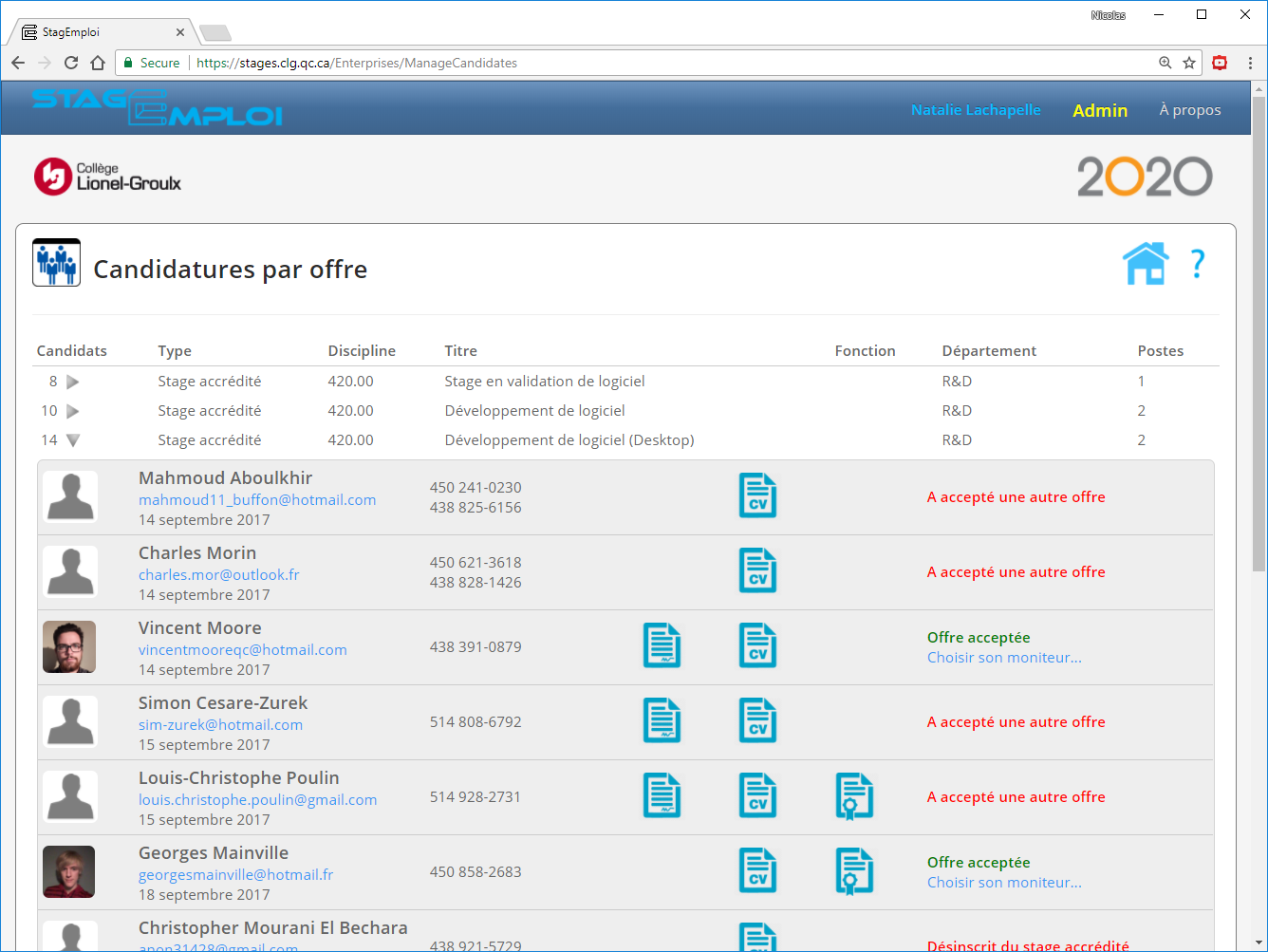 Aperçu de la page accessible par l’entreprise
Accès au curriculum vitae
Téléphones du candidat
Courriel du candidat
Nom étudiant
Adresse de courriel
Date de soumission
450 555 -5555
514 555-5555
Accès à la lettre de présentation
Nom étudiant
Adresse de courriel
Date de soumission
Candidat engagé 
(on peut voir sa photo)
450 555 -5555
514 555-5555
Accès à la page d’attribution de moniteur
Nom étudiant
Adresse de courriel
Date de soumission
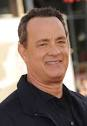 450 555 -5555
514 555-5555
Accès au relevé de notes
Nom étudiant
Adresse de courriel
Date de soumission
450 555 -5555
514 555-5555
Nom étudiant
Adresse de courriel
Date de soumission
450 555 -5555
514 555-5555
Nom étudiant
Adresse de courriel
Date de soumission
450 555 -5555
514 555-5555
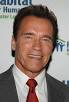 450 555 -5555
Nom étudiant
Accessibilité des documents et formulaires
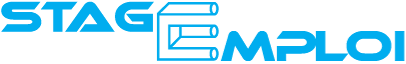 Évaluation par le coordonnateur
Évaluation par le superviseur
Auto évaluation du stagiaire
Évaluation par le moniteur
Journal de bord / agenda
Lettre de présentation
Rapport de stage
Curriculum vitae
Relevé de notes
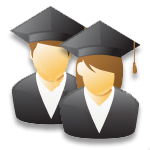 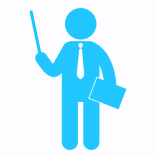 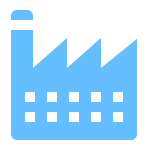 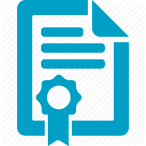 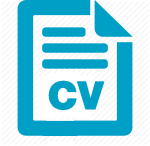 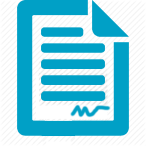 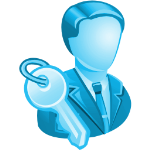 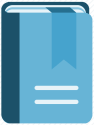 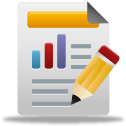 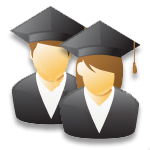 Stagiaire
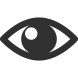 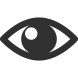 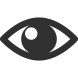 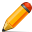 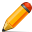 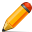 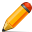 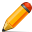 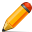 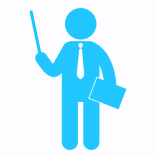 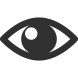 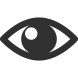 Superviseur
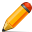 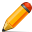 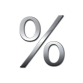 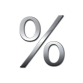 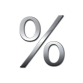 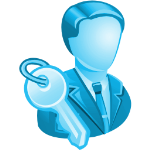 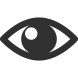 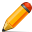 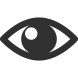 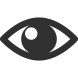 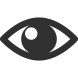 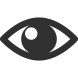 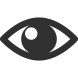 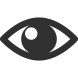 Coordonnateur
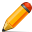 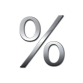 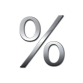 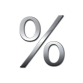 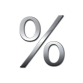 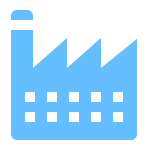 Entreprise
et moniteur
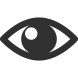 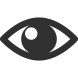 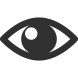 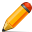 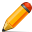 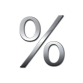 entreprise
seulement
entreprise
seulement
entreprise
seulement
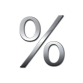 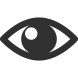 Accès au pointage
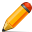 Lecture/écriture
Lecture seule
Il faut noter qu’au niveau des évaluations, selon la PIEA, seuls les enseignants ont accès au pointage des évaluations. Hors le pointage est tout de même accessible dans l’évaluation par le moniteur à titre indicatif de son niveau de satisfaction (pour le superviseur et le coordonnateur) et ne fera pas partie de la compilation de la note finale octroyée au stagiaire.
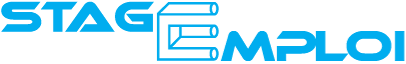 Merci pour votre attention!

Avez-vous des questions?